8th Citizens' Energy Forum
Mia König
Business Area Manager, Marketing  and Sales
mia.konig@kraftringen.se
INSIGHTS INFORMATION
INSIGHTSTONE OF VOICE
Basic informationon front page, details on the back
Importance of customer language vs industry lingo
INSIGHTSDESIGN
INSIGHTSFORMAT
The fine balance between an invoice vs advertisement
Customers wants A4/PDF to fit in their binder
WHAT
BY WHEN?
DO I NEED TO PAY?
Making it easier for the customerthrough improved invoice design
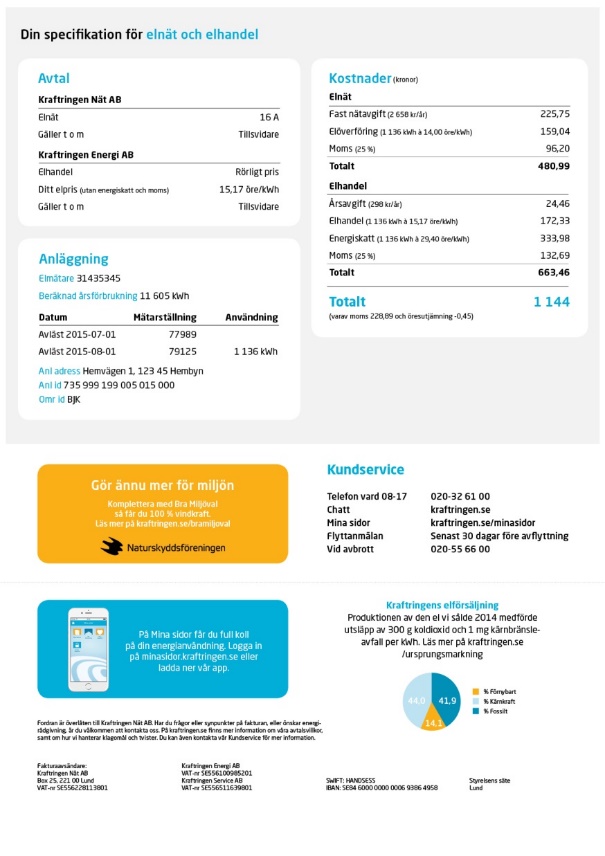 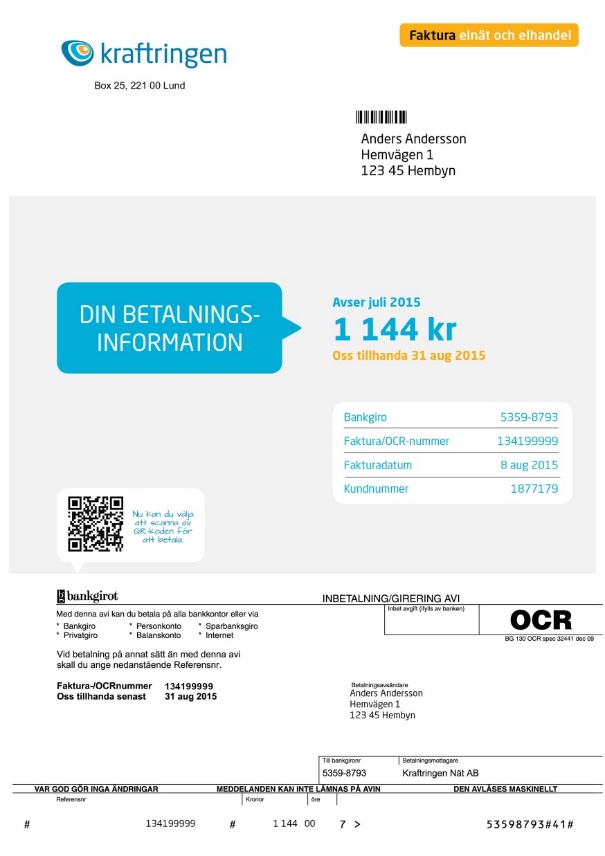 NEW DESIGN
Front pageaims to givean easy and understandable overview of the invoice
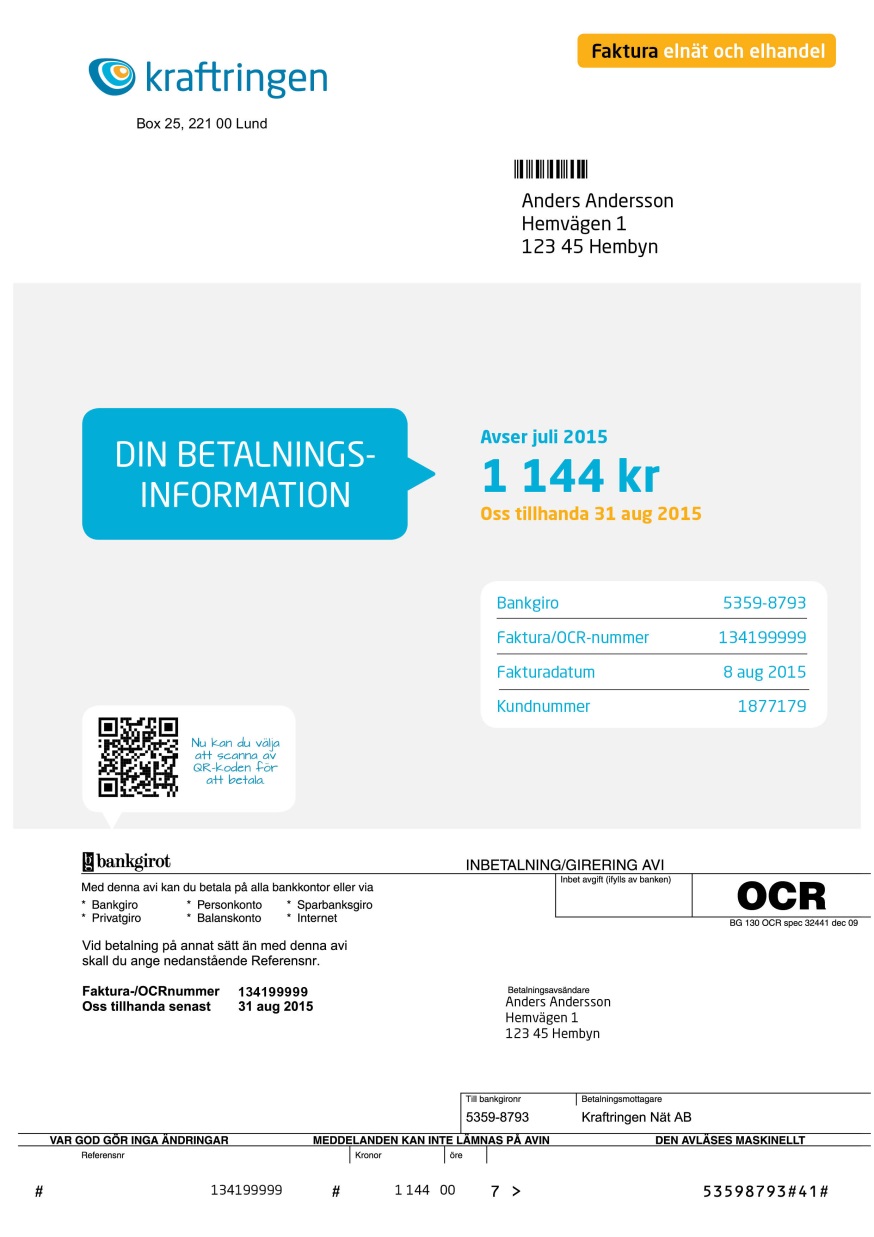 WHAT
DO I NEED TO PAY?
BY WHEN?
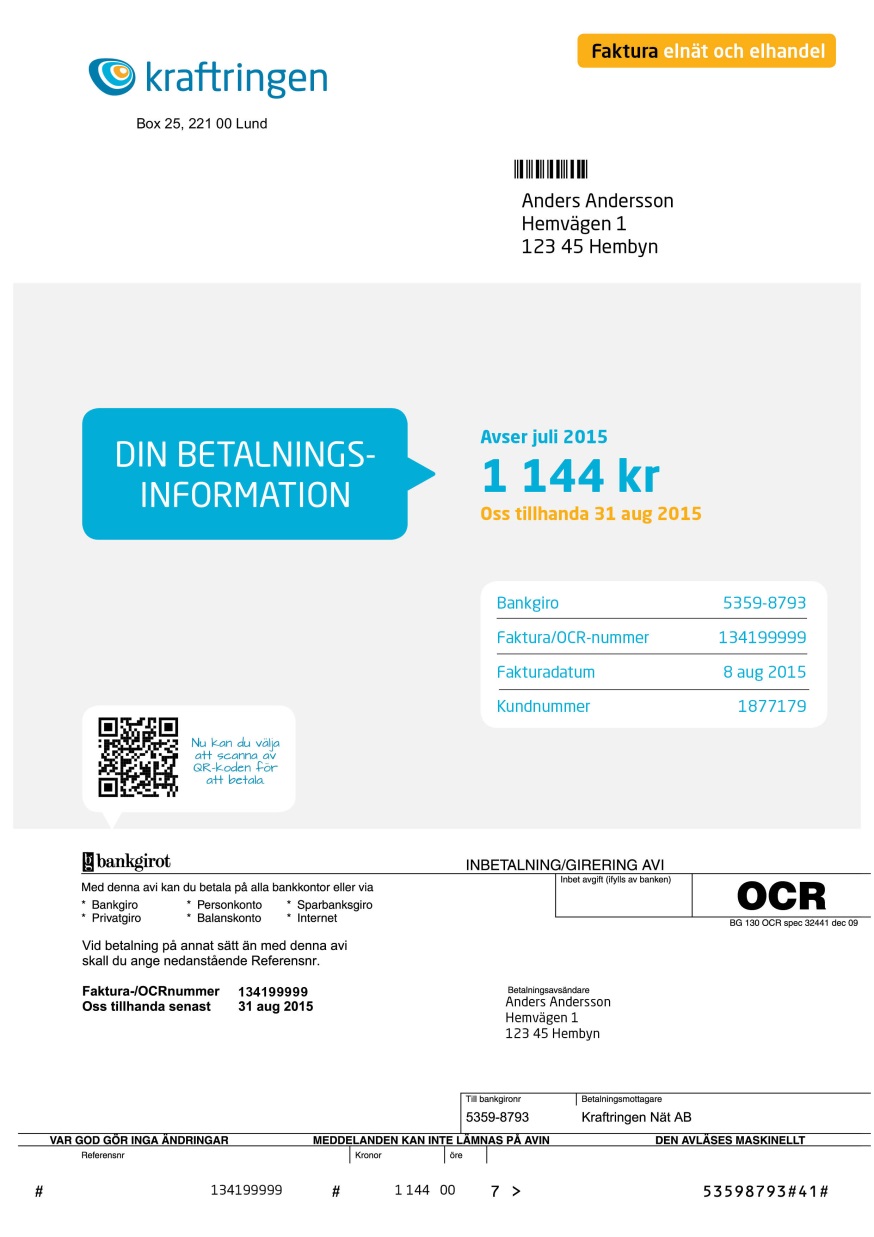 Front pageaims to givean easy and understandable overview of the invoice
ADDITIONAL BASIC INFORMATION:
Bank giro
OCR number
Invoice date
Customer number
[Speaker Notes: D-lab – automatisk störningsanalys för att minimera antal avbrott
Långtidsplaner reinvesteringar
Ärendehantering – driftärenden och övriga nätfrågor
SMS-direkt – avbrottsinfo till kund via SMS
Förbättrad avbrottsinfo på hemsidan]
Second pageaims to satisfy customers that pay attention to detail
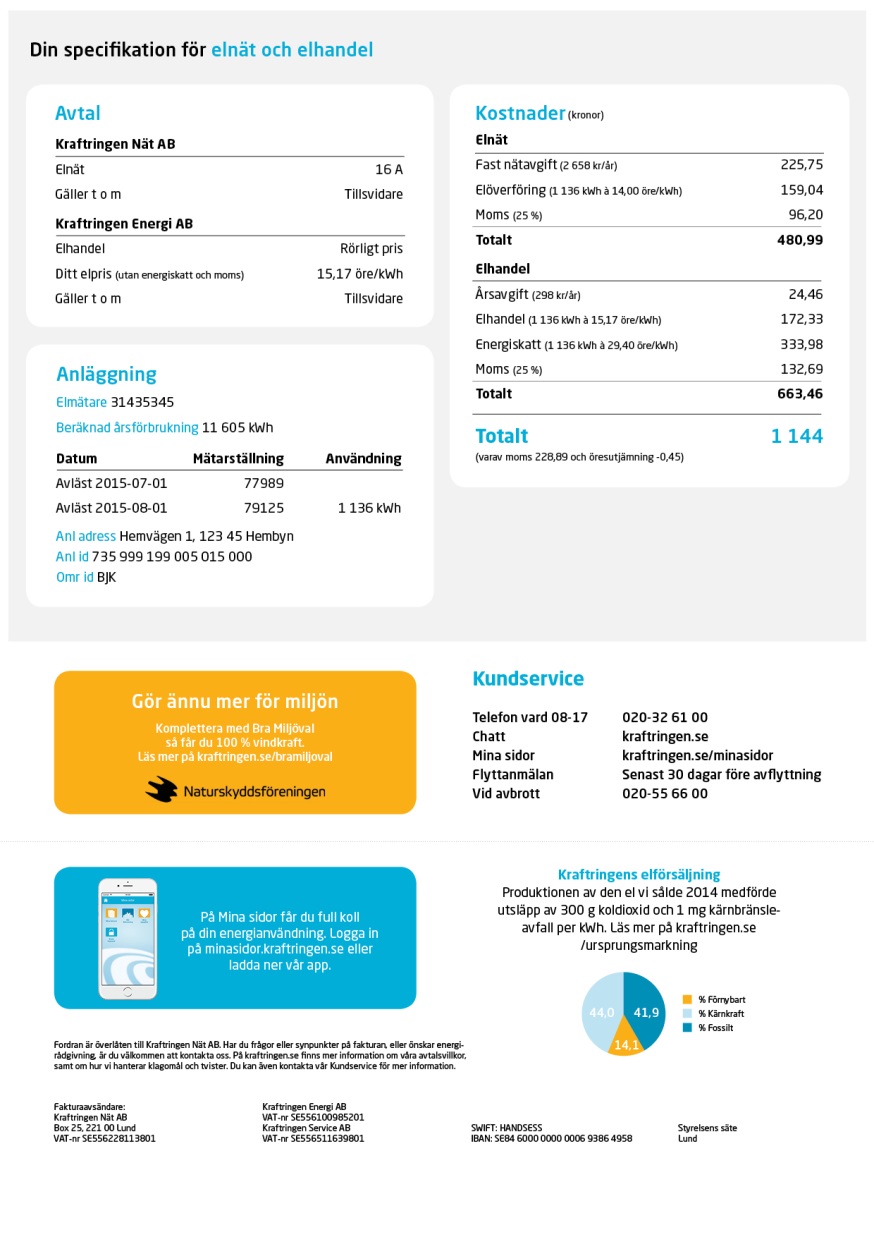 CUSTOMER SUBSCRIPTION
ENERGY COSTBREAKDOWN
INSTALLATION SPECIFICATIONS:
Electrical installation
address & ID
Area specification
[Speaker Notes: D-lab – automatisk störningsanalys för att minimera antal avbrott
Långtidsplaner reinvesteringar
Ärendehantering – driftärenden och övriga nätfrågor
SMS-direkt – avbrottsinfo till kund via SMS
Förbättrad avbrottsinfo på hemsidan]